Projektidee: Linguistic Landscapes
Vertiefungskurs Sprache
Dr. Steffen Froemel (steffen.froemel@zsl-rstue.de)
Linguistic Landscapes – Sprachliche Landschaften
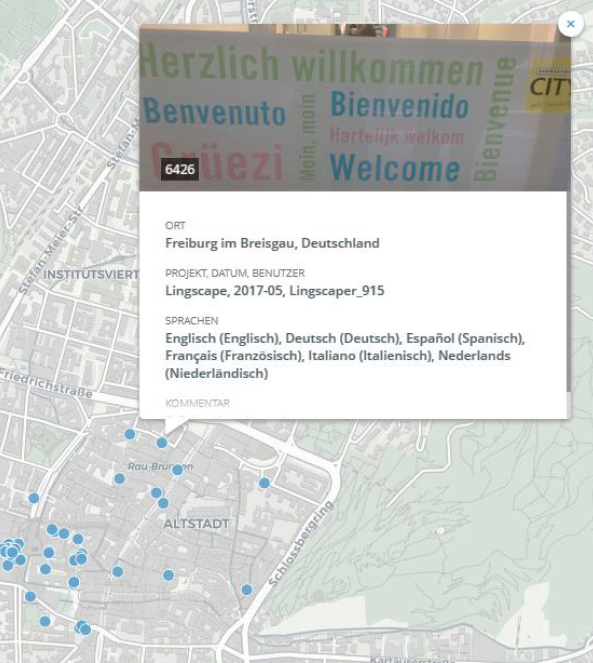 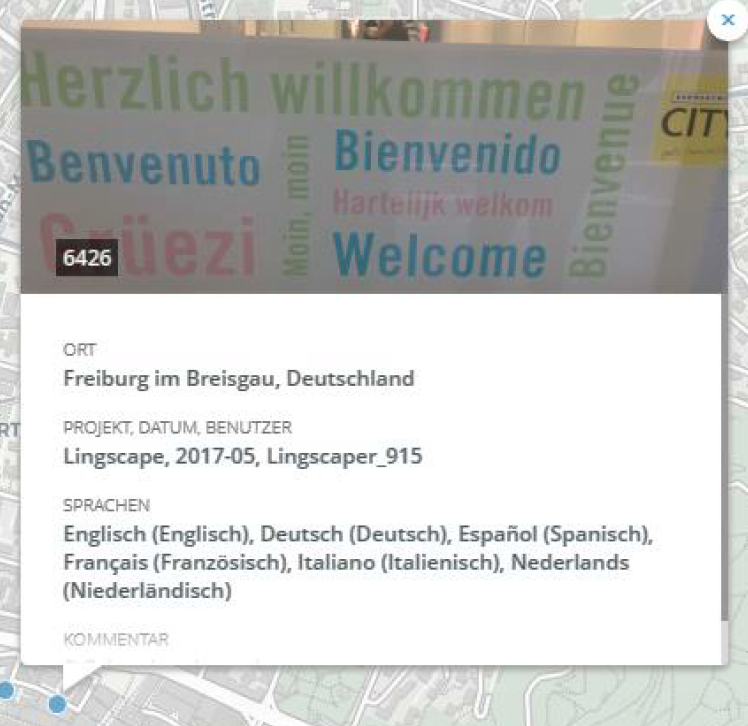 Quelle: Lingscape
Quelle: Lingscape
[Speaker Notes: Was sind Sprachlandschaften?

Beispiel: 
Fotografie eines mehrsprachigen Willkommensschildes
Dokumentation: z. B. Fundort, vorkommende Sprachen]
Linguistic Landscapes – Untersuchungsmöglichkeiten
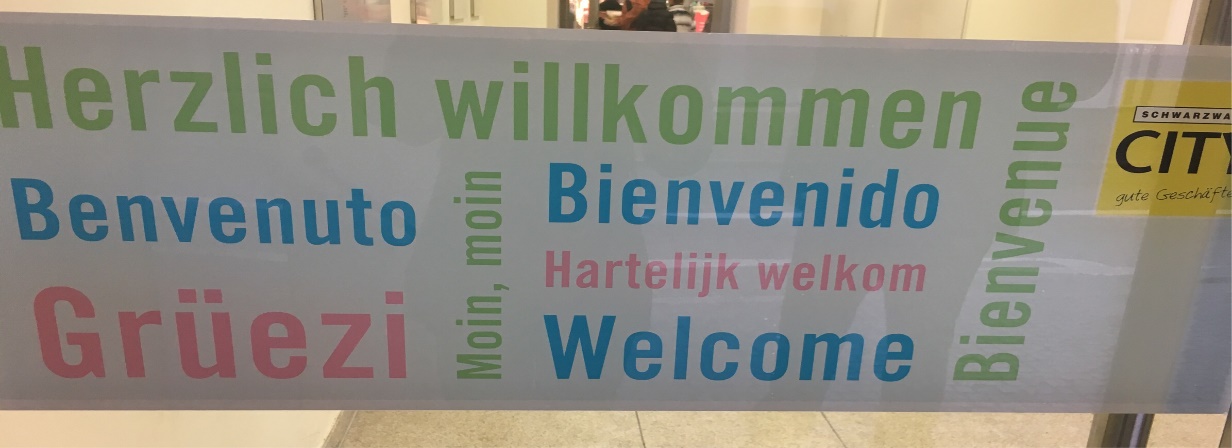 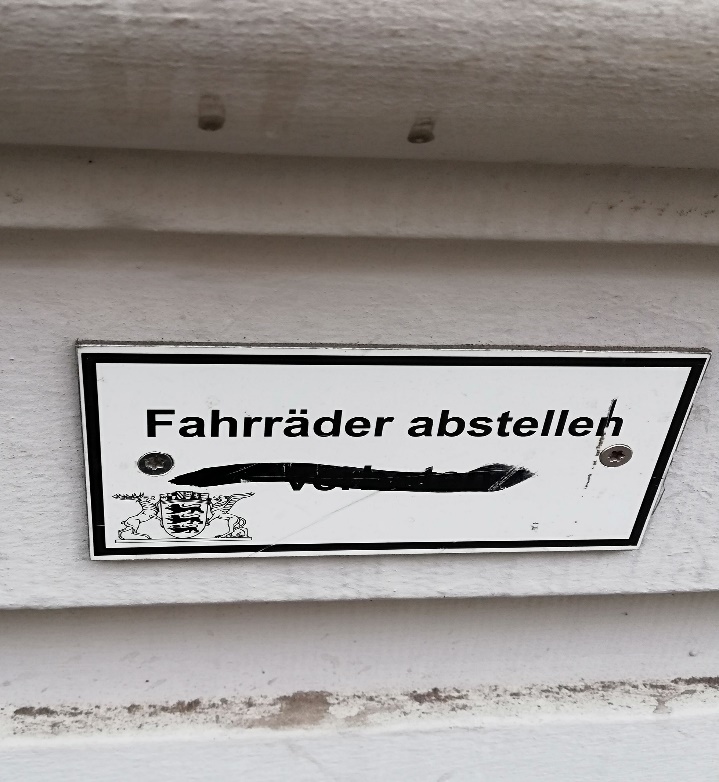 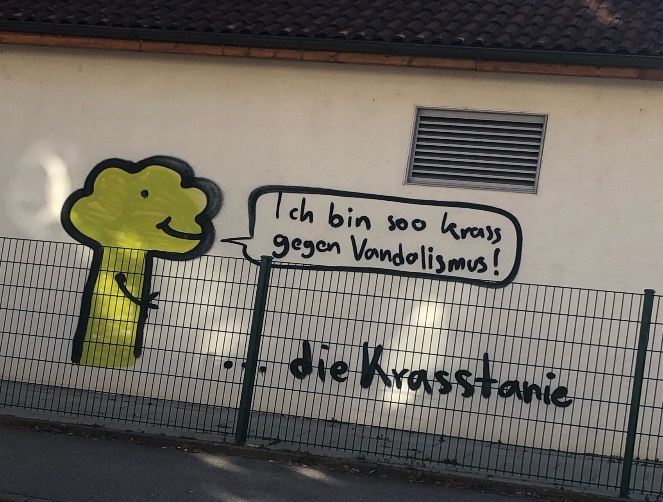 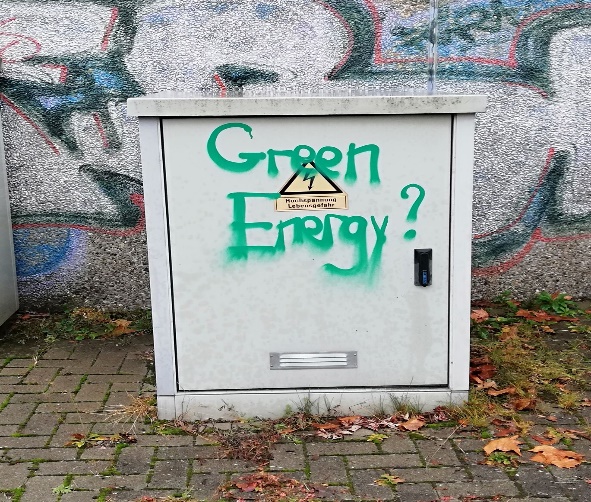 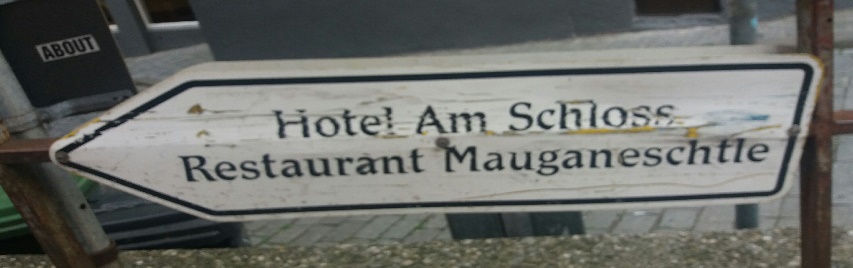 [Speaker Notes: Welche Fragestellungen lassen sich aufgrund der Daten in den Blick nehmen?

Mehrsprachigkeit im öffentlichen Raum: Internationales Willkommensschild

Kreativer Umgang mit Sprache: 
Reinterpretation des Schildes durch das Ausstreichen von „verboten“ zu „geboten“ Fahrräder abzustellen
Sprachkontaktphänomen „Green Energy?“ auf dem Stromkasten -> Kontext legt die Bedeutung fest: Wir sollten uns Fragen, ob die Energie umweltschonend erzeugt wurde
Sprachspiele / Neologismen: Personifizierte Baum äußert: „Ich bin soo krass gegen Vandalismus!“. „… die Krasstanie“ -> Anknüpfung an das Graffito durch einen wortspielerischen Neologismus

Dialekt: Restaurant „Mauganeschtle“ (schwäbisch: versteckter Ort mit Vorräten) als Kennzeichen eines Restaurants mit schwäbischen Spezialitäten (Hotel „Am Schloss“)

Typologie: z. B. nach ihrer Funktion (Keller 2018, 291): Persuasion / Appellfunktion, Repräsentation / Information, Image / Selbstoffenbarung, Beziehung und Ästhetik]
Linguistic Landscapes – Methodik
[Speaker Notes: Methodische Realisierungsmöglichkeiten des Forschungsthemas]
Linguistic Landscapes – Didaktik
[Speaker Notes: Didaktische Aspekte von Linguistic Landscapes]
Linguistic Landscapes – Didaktik
Ehrhardt, Claus; Marten, Heiko F. (2018): Linguistic Landscapes - Sprachlandschaften. Ein einleitender Forschungsüberblick. In: Der Deutschunterricht LXX (4), S. 2–11.
Ehrhardt, Claus; Müller-Jacquier (2018): Zeichen und Raum. Zeichentheoretische und pragmatische Anmerkungen zu Sprachlandschaften. In: Der Deutschunterricht LXX (4), S. 12–24.
Maxim, Hiram (2018): Der Aufbau eines lernerzentrierten Projekts zur Untersuchung einer Sprachlandschaft. In: Der Deutschunterricht LXX (4), S. 44–52.
Pasewalck, Silke; Neidlinger, Dieter (2018): Die Stadt als Palimpsest. Zur diachronen Betrachtung urbaner Sprachlandschaft. In: Der Deutschunterricht LXX (4), S. 60–69.
Purschke, Christoph (2018): Sprachliche Vielfalt entdecken mit der Lingscape-App. In: Der Deutschunterricht LXX (4), S. 70–75.
Schmitz, Ulrich (2018): Zeichen lesen im öffentlichen Raum der Großstadt. In: Der Deutschunterricht LXX (4), S. 25–36.
Tröster-Mutz, Stefan (2015): Sprachlandschaften und Sprachspaziergänge. Online verfügbar unter http://www.home.uni-osnabrueck.de/stroestermut/ling_land_bo.pdf, zuletzt geprüft am 09.02.2020.
[Speaker Notes: Was sind Sprachlandschaften?

Beispiel: 
Fotografie eines mehrsprachigen Willkommensschildes
Dokumentation]
Syntaktische Valenz – didaktisch-methodische Hinweise
Vielen Dank für Ihre Aufmerksamkeit!